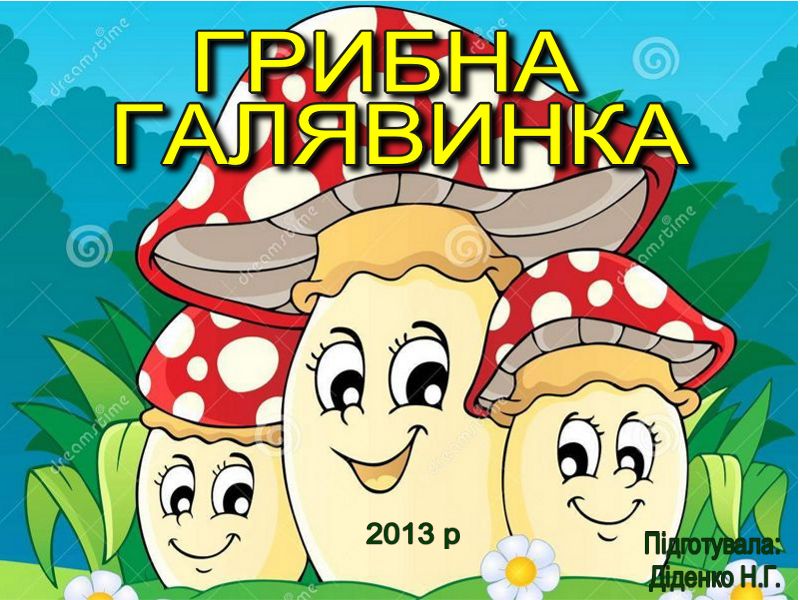 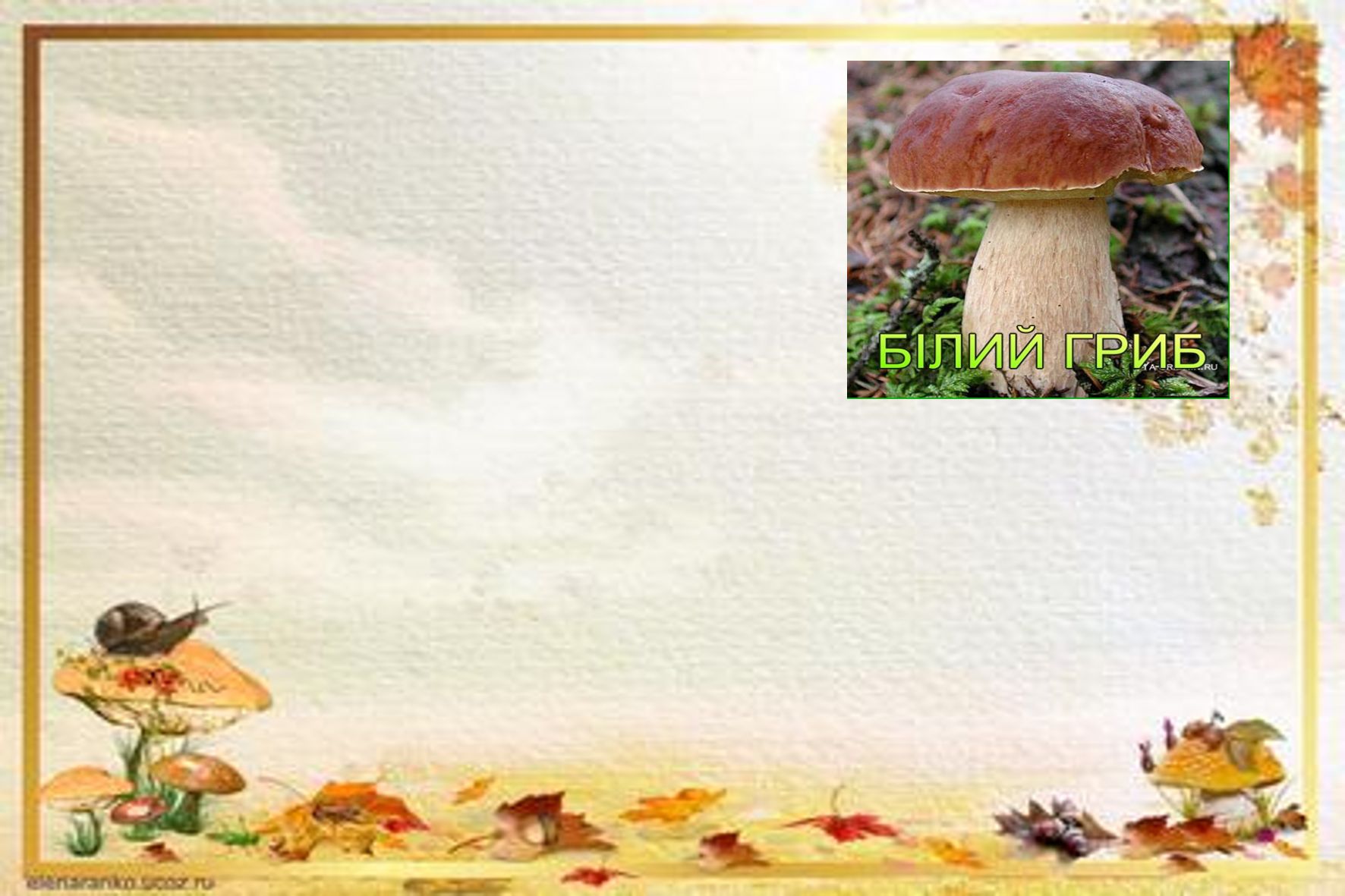 Важлива в лісі в мене роль: 
Я – БІЛИЙ ГРИБ, грибний король. 
В бору зростати здавна звик, 
Тому ще звуся – БОРОВИК. 

Із найперших своїх днів                         Він товстенький,
Самий „білий” із грибів.                          Глянуть любо,
По властивостях він цінний,                   У траві росте
Лікар від хвороб відмінний.                     Під дубом
                                (Білий гриб)                              (Білий гриб)  

Білий гриб - один з найбільш цінних грибів. Росте в хвойних, листяних і змішаних лісах, звичайно на прогалинах і лісових узліссях, у рідкому молодому ялиннику, на вологому ґрунті з червня по жовтень. Забарвлення шляпки в дубових лісах темно-бура, у листяних - світло-бура, у соснових - темно-бура з фіолетовим відтінком, у ялинових - червонясто-бура. Нижня сторона капелюшка в молодих білих грибів біла, з віком жовтіє і нарешті стає жовтувато-зеленою Основний спосіб заготівлі білих грибів - сушіння. У сушеному виді білі гриби на відміну від інших грибів не темніють. Саме тому вони звуться "Білий гриб". Суп із сушених білих грибів дуже ароматний, поживний і корисний. Молоді білі гриби дуже смачні в маринованому виді. Свіжі білі гриби використовуються в смаженому виді і для готування супу.
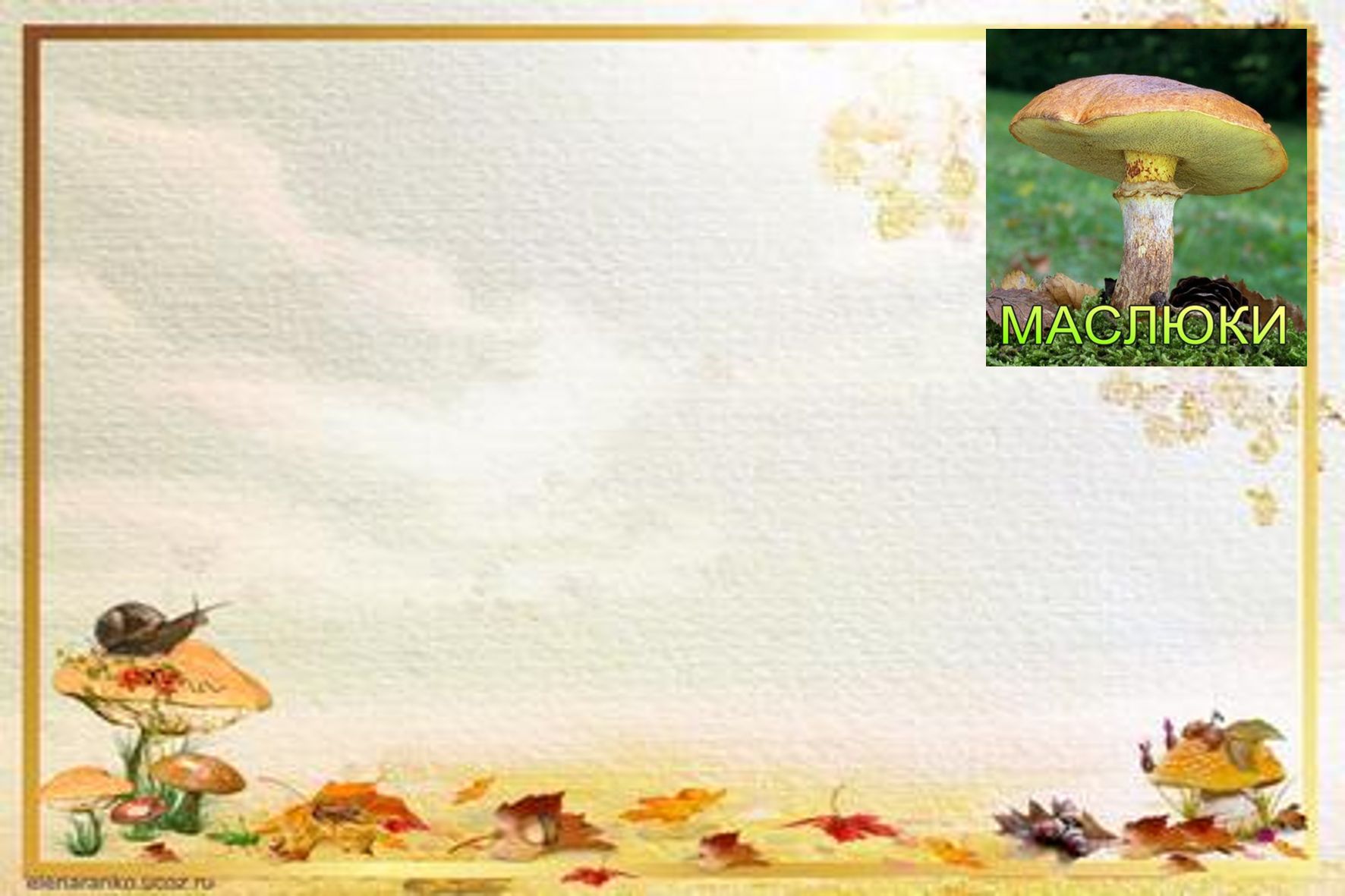 Ми – хлоп‘ята-МАСЛЮКИ, В нас руді липкі шапки. Хто знаходить нас між сосон, Йдемо в кошик залюбки. 
Виросли гриби прекрасні —          Слизьку шапку одягнувКапелюшки в них, мов в маслі.      І під деревом заснув... І збирають грибники                       З задоволенням збираютьМаслянисті ...                                    І на зиму закривають.                       (Маслюки)                                                  (Маслюки)                       
Маслюк іще має назви: маслюк дійсний, маслюк звичайний, маслуха, маслюк, масляк, сосновик, чалиш. Росте в соснових борах уздовж доріг, на лісових узліссях, у сосновому молодняку серед заростей вереску, на старих гарах звичайно великими родинами з липня до пізньої осені. Віддає перевагу піщаним і суперпіщаним ґрунтам. Гриб дуже часто буває уражений личинками комах. Капелюшок діаметром до 10 см гладкий, подушкопдібна, злегка опуклий, пізніше майже плоский, слизуватий. Низ капелюшка закритий плівкою, що з віком розривається й утворює кільце навколо ніжки. Один з найпоширеніших видів їстівних грибів, по своїй врожайності в хвойних лісах займає перше місце. По смакових якостях дуже близький до білих грибів. Перед уживанням шкірочку з капелюшка краще зніміть. Вживається в сушеному, свіжому, маринованому і солоному виді.
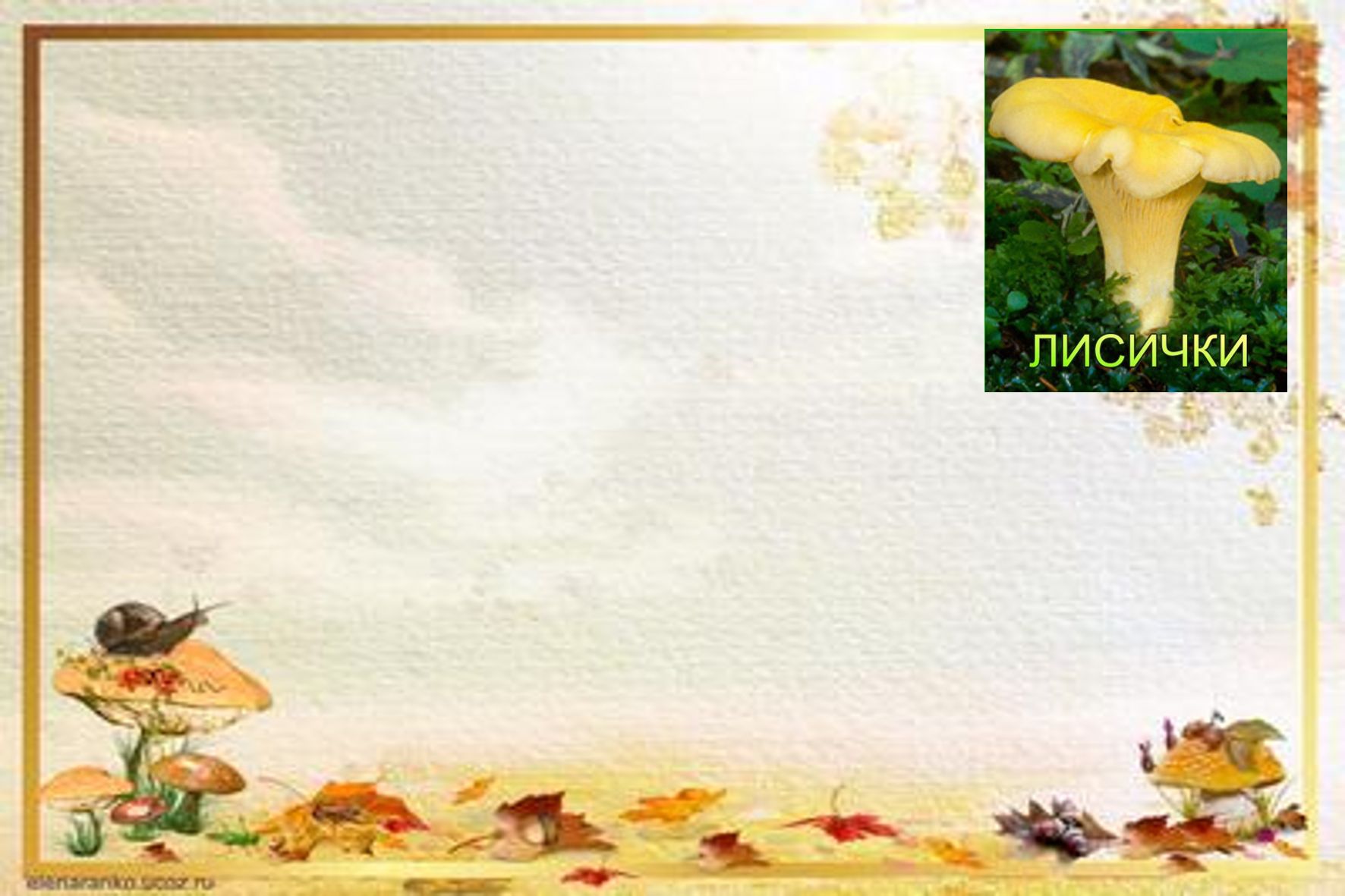 Я ЛИСИЧКА, я сестричка Не сиджу без діла, Наймодніший капелюшок Я сьогодні вділа. Чепурна я в капелюшку Та вродлива личком. Подарую капелюшки Ще й своїм сестричкам.
 
Ці грибочки невеличкі,                              Біля кущика сидять Із близнючок в них сестрички.                  І у кошик не хотять.По лісах мандрують пішки,                       Жовті братики й сестрички  Носять рижі босоніжки.                             Називаються...    
                              (Лисички)                                                (Лисички).   
        Лисички ростуть великими родинами в хвойних і змішаних лісах з липня по жовтень. Капелюшок у молодих грибів опуклий, у дорослих грибів стає увігнутим з нерівними краями. Забарвлення капелюшка і ніжки яєчно-жовте. М'якоть жовта з приємним запахом. Лисички майже ніколи не уражаються червоточиною. Уживаються для готування других блюд (для жарки) і для засолювання.
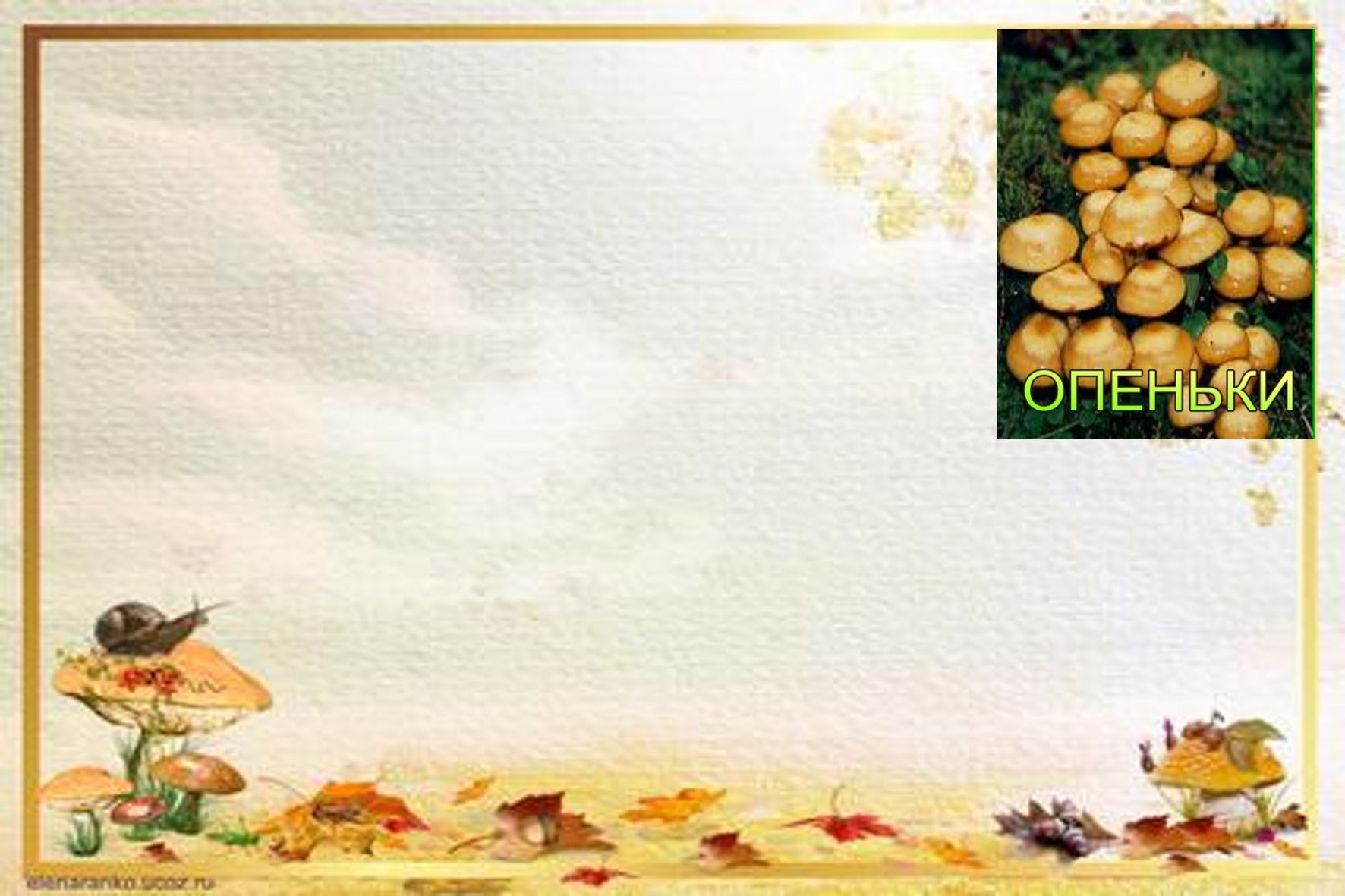 У нашого ОПЕНЬКА Невеличка сімейка: Під пеньками потроху, Ще десяток – з-під моху, П‘ять – з широкими шапками, Сім – сховались під листками Та маленьких штук із двісті. В кошик можуть і не влізти.
 Ці стрункі грибочки                               Обліпили всі пеньочкиЗайняли пеньочки.                                  Мами - тата сини й дочки:  Шапки в них кругленькі.                        Мов гвіздочки всі тоненькі,Кличуть їх ….                                          Вишукані й чепурненькі.                       (Опеньки)                                                                 (Опеньки)  
       Опенки ростуть великими родинами на пеньках, на коренях, іноді уздовж тріщин хвойних і листяних дерев з кінця серпня до заморозків. Іноді можна знайти пеньок, цілком покритий опеньками як шапкою. Опеньки часто можна знайти в зарослях лісової кропиви. Капелюшок в опеньків зверху сірувато-жовтий, чи буруватий з лусочками, знизу пластинчастий, білий. Ніжка тонка з кільцем (залишок плівки, що у молодих грибів закриває нижню частину капелюшка. М'якоть біла з приємним запахом. Опеньки можна жарити, сушити, солити. З опеньків виходить дуже смачний суп. Дрібні опеньки найкраще маринувати.
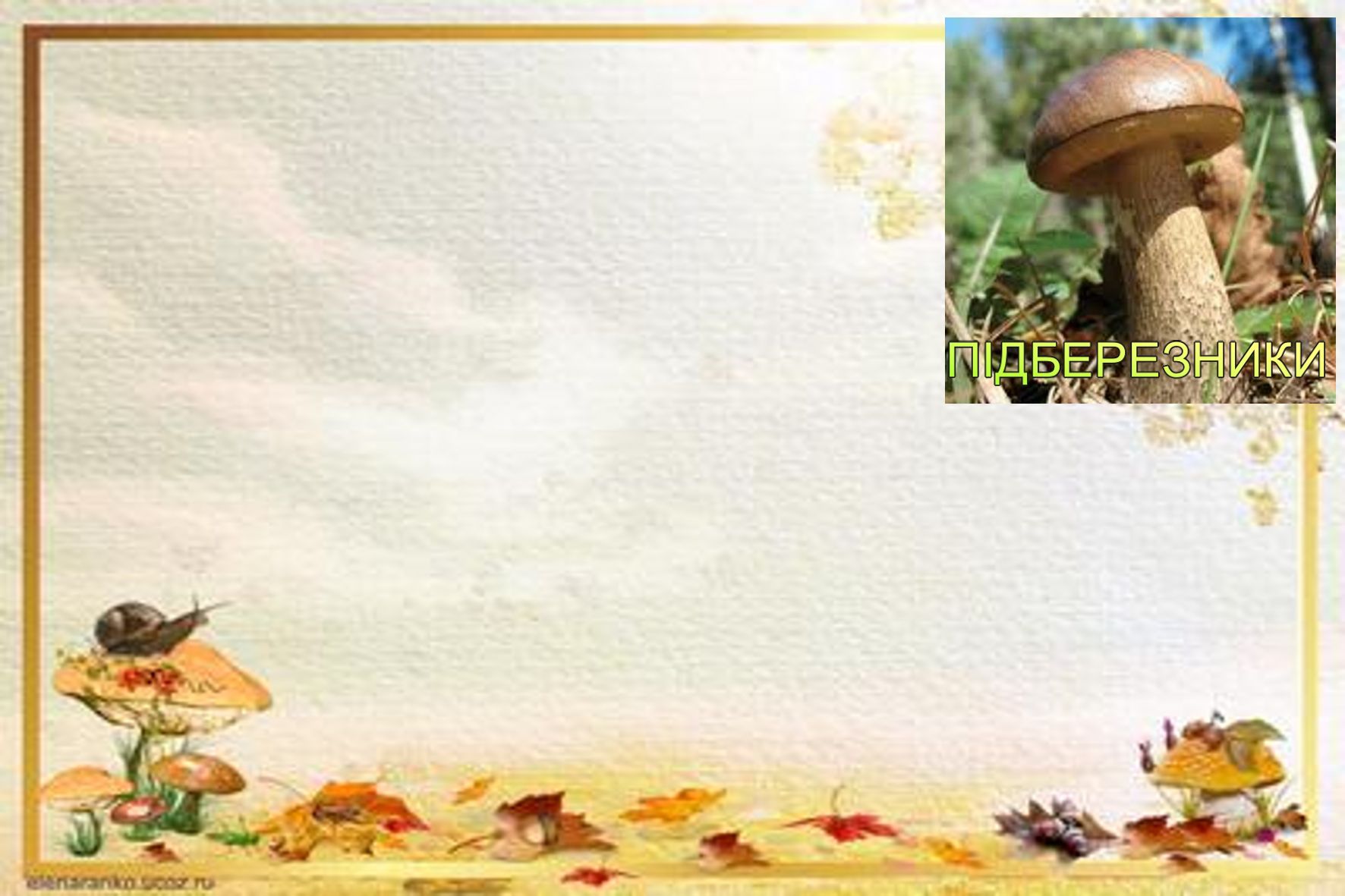 Під берізками ростуть,
Тому так гриби і звуть.
ПІДБЕРЕЗНИКИ – смачненькі,
Носять шапки червоненькі.
 
 
Під березою грибочок,                     У зеленому гаю Поряд мама і синочок..                    Під березою стою,З деревом вони куми,                       Через те і маюДобре знаємо їх ми!                          Назву я свою
                                             (Підберезники)                            (Підберезник)
           Підберезники ростуть у березових чи змішаним з березою лісах і в перелісках з червня по жовтень. Капелюшок плоско-опуклий. Верхня сторона капелюшка буває ясно-сіра, жовтувата чи темно-бура, майже чорна, знизу біла, з віком сіріє. М'якоть капелюшка біла, при зламі довго не темніє. Існує різновид підберезника, у якого м'якоть на зламі рожевіє. Ніжка сірувато-білого кольору з темними лусочками, у молодих грибів вона порівняно товста, але з віком витягається. Найкраще підберезники жарити. Капелюшка молодих грибів можна маринувати і сушити (але при сушінні гриби чорніють). З підберезників можна зварити смачний суп.
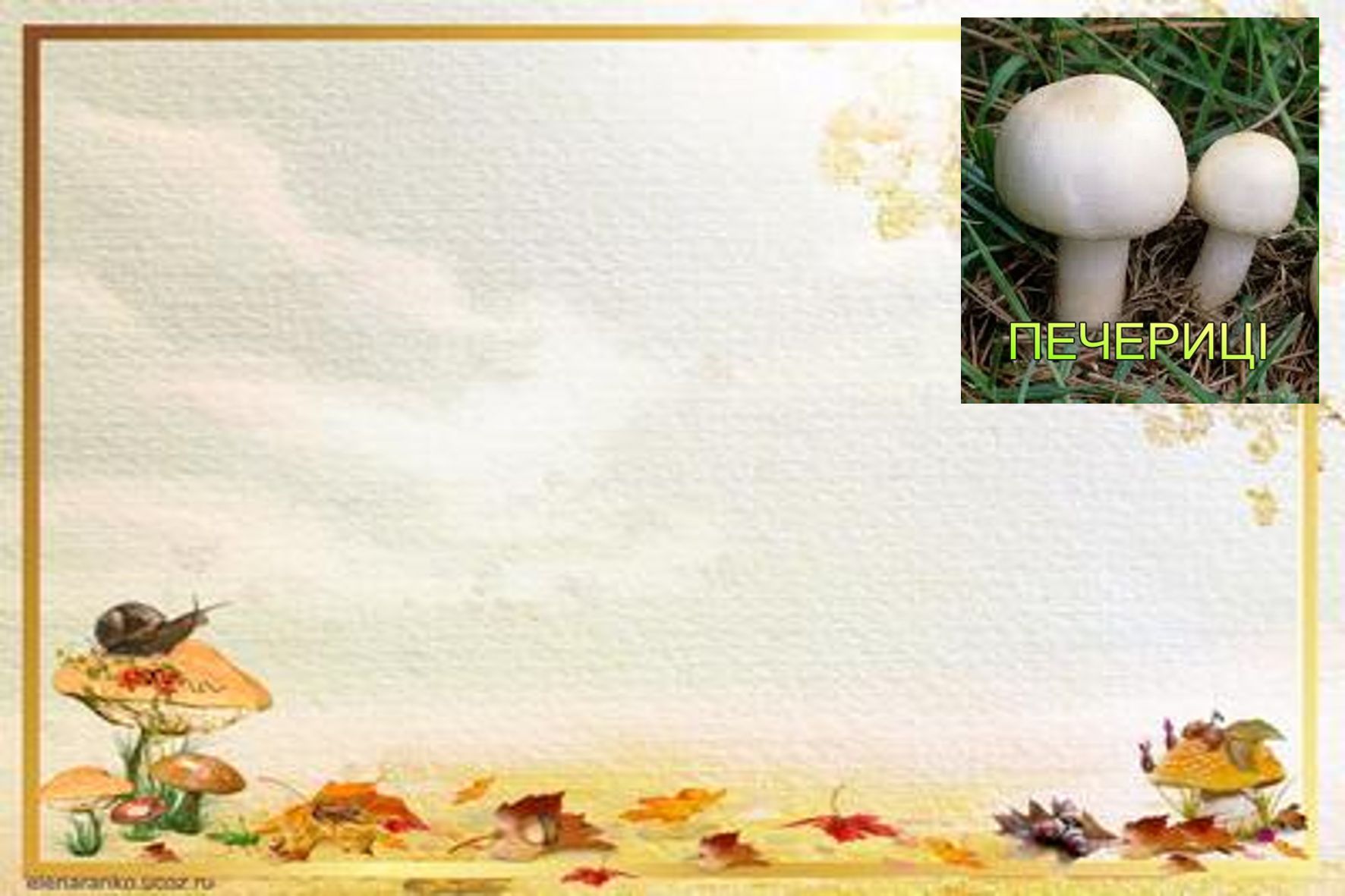 В полі, в лісі, в магазині, В білій чи рудій шапчині – У пошані ПЕЧЕРИЦЯ, 
Бо на всі смаки годиться. 
 
Добра людям помічниця:                 По –нашому я –печериця,
Є їй чим в житті гордиться!             А по – французьки – шампіньйон.
У теплицях місце має -                     Хоч куцо нога , білолиця,
Йод в собі для нас тримає!               Але витримую фасон.
          
                    (Шампіньйон (печериця)) 
          Печериці ростуть на перегнійному ґрунті, на гнойових і сміттєвих купах, у городах, на лугах, у доріг. Капелюшок м'ясисто-білий, із сіруватим чи розоватим відтінком з дрібними буруватими лусочками, у молодих грибів напівкруглий, потім стає зонтоподібним. М'якоть біла, на зламі рожевіє. Нижня сторона капелюшка (пластинки) у молодих грибів рожева, з віком стає червоно-бурою і коричневою. У молодих грибів нижня сторона капелюшка затягнута білою плівкою, що згодом розривається і залишається на ніжці у виді кільця. Ніжка біла щільна. Печериці можна розводити штучно за допомогою шматочків грибниці в спеціальних темних чи приміщеннях на грядках із гною. Печериці використовуються для готування других блюд, для сушіння і маринування.
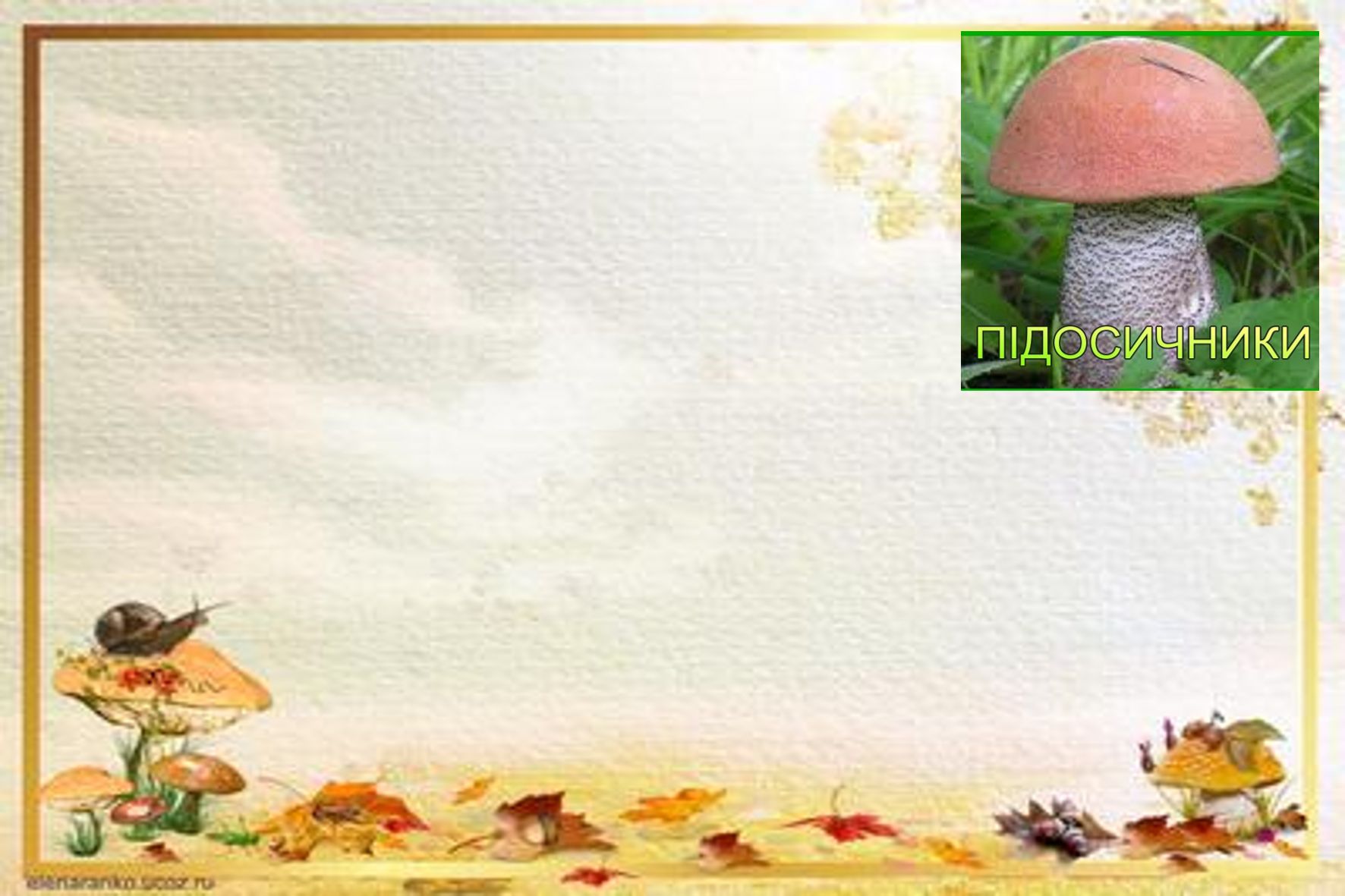 Я гриб грибів. Я – ПІДОСИЧНИК.
Найбільший в лісі симпатичник.
До мене не ідуть – біжать,
Покласти в кошика спішать.
А шапка в мене, глянь, яка! –
Як  у гриба-боровика,
Лише з різницею тією,
Що верх червоний у моєї.
Удався вродою і зростом.
Грузд проти мене - карлик просто.
І навіть на боровика
Дивитись мушу звисока.
Вдяглися чепурні грибки У помаранчеві шапки. 
під осиками ростутьЇх (ПІДОСИЧНИКАМИ) звуть, .
Підосичники (червоноголовці) ростуть у листяних, найчастіше в осикових лісах, у березових перелісках іноді біля сосен з липня по жовтень. Капелюшок у молодих грибів напівкулястий, краями щільно прилягає до ніжки, з віком стає плоско-опуклим. Верхня сторона капелюшка пофарбована в оранжево-червоний чи в буровато-жовтий колір. Нижня сторона капелюшка біла, з віком сіріє. Ніжка потовщена донизу, міцна, біла з темними лусочками. М'якоть біла, на зламі синіє, потім стає темно-сірою чи чорною.Червоноголовці вживають для жарення, засолювання і сушіння (гриби при цьому сутеніють). Молоді красноголовці добре маринувати. З червоноголовців можна зварити смачний суп.
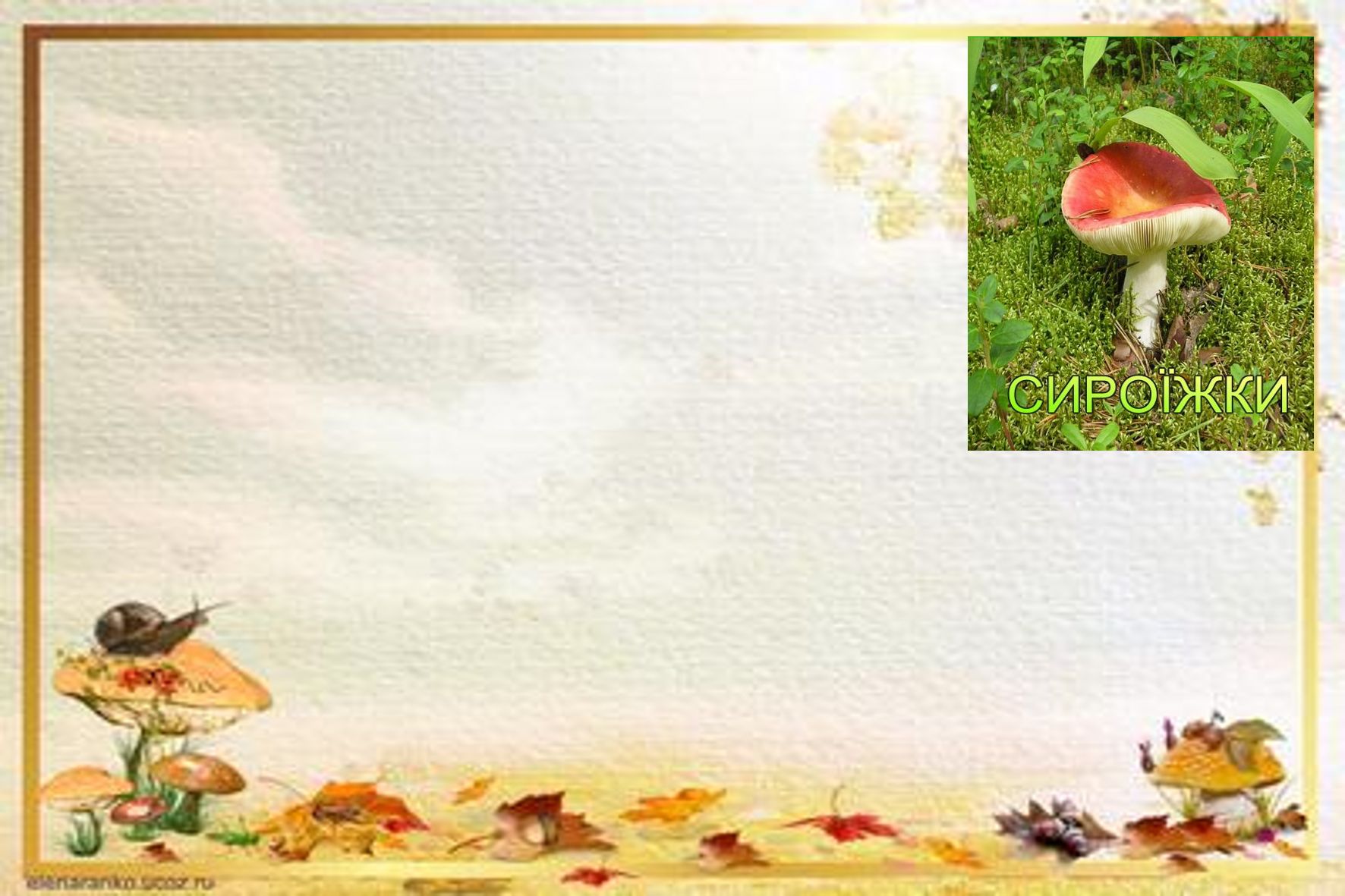 Крихкі шапки, біленькі ніжки – Це кольорові СИРОЇЖКИ. А чом же звуться дивно так? Бо їх сирими їсть слимак.
Капелюхи в них яскраві:             І червоні, і зеленіЖовті, сірі, зеленаві,                   В кошик просяться до мене. Зачекайте, любі, трішки, —        Симпатичні білоніжки їх назвалиЯ зберу вас, ...                        (Сироїжки).                                                           (Сироїжки).  
     Гриби сироїжки мабуть, одні з найбільш поширених серед всіх грибів. Їх можна зустріти скрізь, де тільки є ліс. Причому вони комфортно себе почувають як під листяними деревами, так і під хвойними. Хоча особливо подобається їм поселятися під молодими берізками і на узбіччі доріг. в природі налічується більше 60 різних видів сироїжок. Залежно від території розповсюдження вони розрізняються за кольором і навіть за формою в основному, зустрічаються фото сироїжок, які мають капелюшок червоного (червоно-коричневого), сіро-зеленуватого і яскраво-рожевого кольору. Ніжка у них біла. Якщо розламати капелюшок, то м’якоть всередині також чисто білого кольору.Смакові якості сироїжок загальновідомі. Існує безліч кулінарних рецептів по їх приготуванню. Сироїжки смачні в смаженому вигляді, зварені в супі і мариновані. Вони не тільки смачні, але і дуже корисні. У них міститься багато вітамінів, а також фосфору, калію, заліза, магнію, кальцію і натрію.
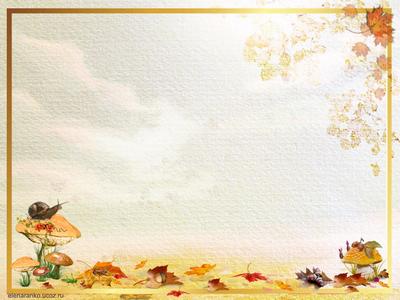 ОБЕРЕЖНО  
ОТРУЙНІ  ГРИБИ!!!
Гриби - це дарунок лісу, але водночас вони є небезпечним продуктом харчування, який може привести до отруєння, а іноді й смерті Слід завжди пам’ятати, що тільки вміння розпізнавати їстівні гриби і правильне їх приготування вбереже вас від отруєння
Отруєння грибами – це харчове отруєння, обумовлене вживанням в їжу отруйних, умовно-їстівних або їстівних перезрілих чи з іншими дефектами грибів.Отруєння завжди починається гостро: з’являються болі у верхній половині живота, нудота, блювання, пронос; симптоми загальної інтоксикації організму – зальна слабкість, запаморочення. Також можуть з'явитися сплутаність свідомості, галюцинації, збудження, марення, судоми та ін. ри зборі грибів, навіть за наявності певних знань і досвіду, завжди необхідно суворо дотримуватись основних правил, що дозволить Вам уникнути прикрих помилок. Правила та поради треба добре пам'ятати і використовувати при зборі і готуванні грибів. 
.
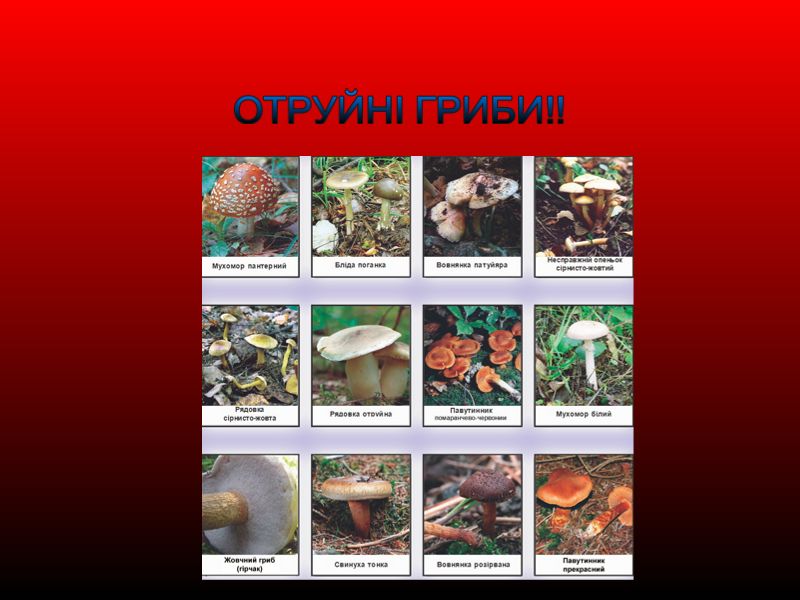 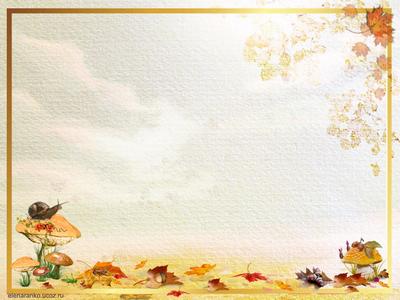 Правила  юного грибника.
Збирайте в лісі лише ті гриби, у яких ви впевнені.
Ніколи не збирайте і не їжте грибів перезрілих, червивих, зіпсованих.
Не їжте сирих грибів.
Якщо зустрінете в лісі бліду поганку, краще знищте її. Червоний мухомор залиште для лосів.
Дітям віком до 14 років гриби суворо протипоказані!
Ніколи не збирайте і не їжте гриби переспілі, червиві і зіпсовані.
Не їжте гриби в сирому вигляді.
Не збирайте їх уздовж доріг, залізниць, біля промислових та сільськогосподарських підприємств, автозаправних станцій, у міських парках та сквера
 Збирайте тільки ті гриби, про які Ви точно знаєте, що вони їстівні.
Гриби, які Ви не знаєте, або які викликають у Вас сумніви, не слід куштувати на смак та взагалі вживати в їжу, тим більше в сирому вигляді.
Пам'ятайте, що отруйні гриби не викликають потемніння цибулі та срібних предметів, якщо їх опустити в посуд, де варяться гриби.
Ніяка термічна обробка не звільняє отруйні гриби від отрути.
Гриби дуже цінні для людини, у них містяться вітаміни В, Е,D.   Їжте гриби і бережіть їх.
.